О новой модели организации предоставления услуг дошкольного образования
Начальник департамента образования администрации города Перми
Гаджиева Л.А.
План доклада
О проблеме доступности в системе дошкольного образования города Перми.
Пути решения проблемы.
Результаты реализации мероприятий по сокращению очередности в детские сады.
Свободные места в МДОУ.
Автоматизация процесса управления дошкольным образованием.
Презентация опыта решения проблемы доступности услуг дошкольного образования.
О развитии спектра услуг.
Перспективная модель дошкольного образования в городе Перми.
Планируемые результаты реализации новой модели дошкольного образования.
О проблеме дошкольного образования в городе Перми
Пути решения проблемы доступности дошкольного образования
Традиционный
Восстановление групп  и детских садов – 3 000 мест
01.01.2009
Альтернативный
Закупка услуги дошкольного образования у немуниципальных поставщиков – 311 мест
Аренда, концессия
Результаты реализации мероприятий по сокращению очередности (2007-2009 гг.)
Свободные места в муниципальных садах
Свободные места в муниципальных садах
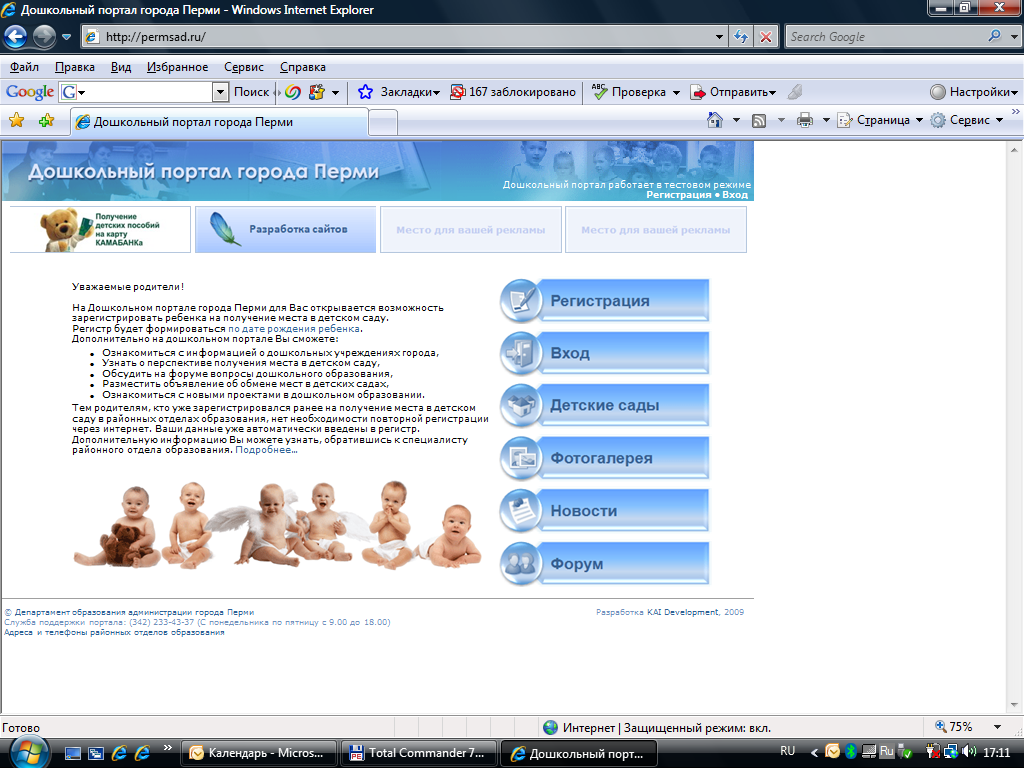 permsad.ru
Позиционирование отрасли на российском уровне
Выступления на конференциях
Всероссийский форум работников системы дошкольного образования (март 2009 г., г.Москва)
Первая открытая городская научно-практическая конференция «Новые подходы к предоставлению общедоступного дошкольного образования» (апрель 2009 г., г.Пермь)
VI фестиваль предпринимателей Пермского края (июнь 2009 г., г. Чайковский)
Всероссийское совещание по обсуждению вопросов, связанных с внесением изменений в нормативно-правовое обеспечение системы дошкольного образования (октябрь 2009 г., г.Москва)
Форум «Частно-государственное партнерство в сфере дошкольного образования» (октябрь 2009 г., г.Воронеж)
Заседание Ассоциации городов Урала, секция «Образование» (декабрь 2009 г., г.Екатеринбург)
Заседание Социальной секции Союза российских городов (февраль 2010 г., г.Самара)
Позиционирование отрасли на российском уровне
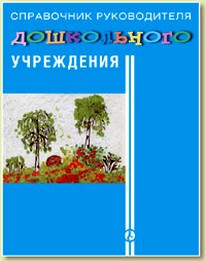 Публикации в российских журналах
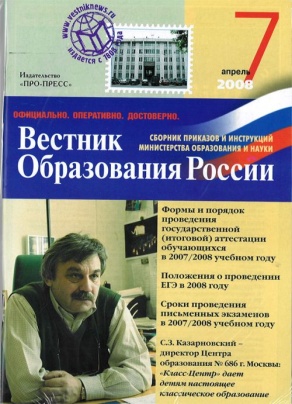 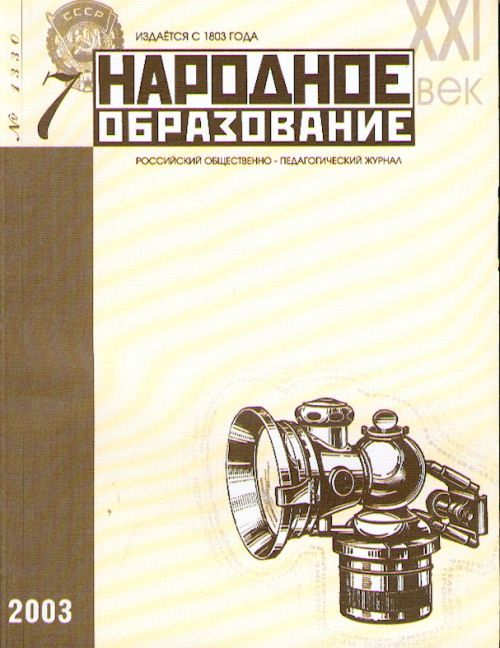 [Speaker Notes: 8 публикаций в журналах, участие в 3 конференциях в Москве]
Услуги дошкольного образования в негосударственном секторе
Более 70 поставщиков услуг
4
2
15
49
Виды услуг дошкольного образования в негосударственном секторе
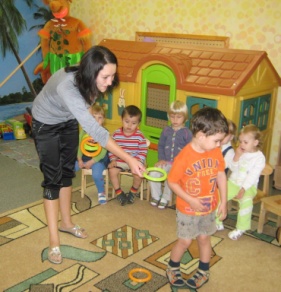 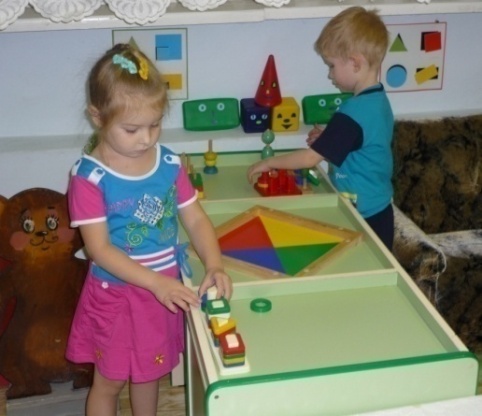 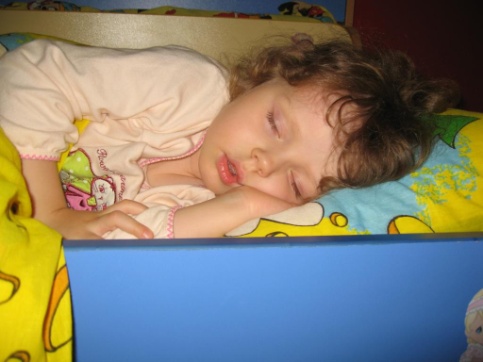 Перспективная модель дошкольного образования в городе Перми
Результат: соблюдение конституционных прав граждан
на дошкольное образование (доступность),
обеспечение качества за счет конкуренции (качество)
Размещение муниципального задания

Предоставление субсидий поставщикам услуг дошкольного образования для детей в возрасте от 5 до 7 лет

Предоставление пособия детям в возрасте 1,5-5 лет, не посещающих МДОУ
Поддержка муниципальной сети ДОУ

Развитие сети немуниципальных поставщиков образовательных услуг
01.09.2010
Модель предоставления услуг для детей от 5 до 7 лет
Заявление
Департамент образования
permsad
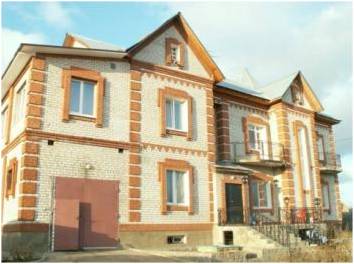 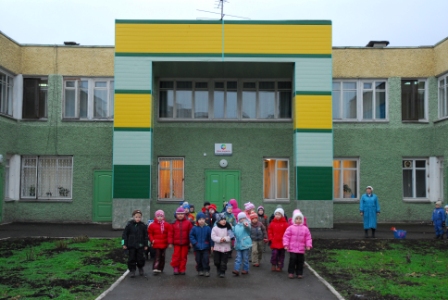 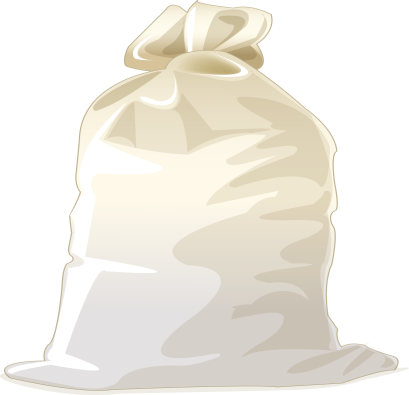 Субсидия
Бюджет
Муниципальный сад
Частный сад
Муниципальное задание
Планируемые результаты внедрения новой модели в 2010 году
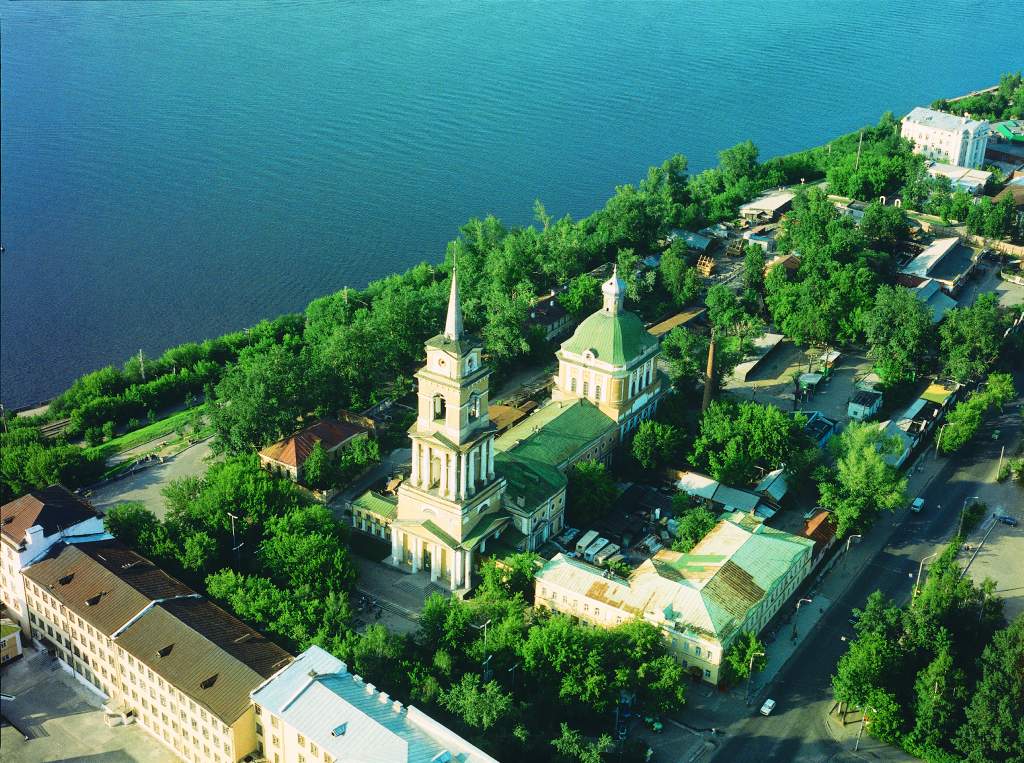 Основные направления развития системы дошкольного образования
Планируемые результаты внедрения новой модели нарастающим итогом
Статистические данные по комплектованию МДОУ